Business and Finance
Slide and layout guide
Slide and layout guide
Business and Finance
Table of contents
1 Adding a new slide
2 Changing the layout
3 Customizing a slide
4 Type
5 Graphics
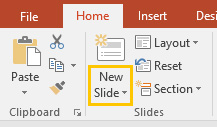 Adding a new slide
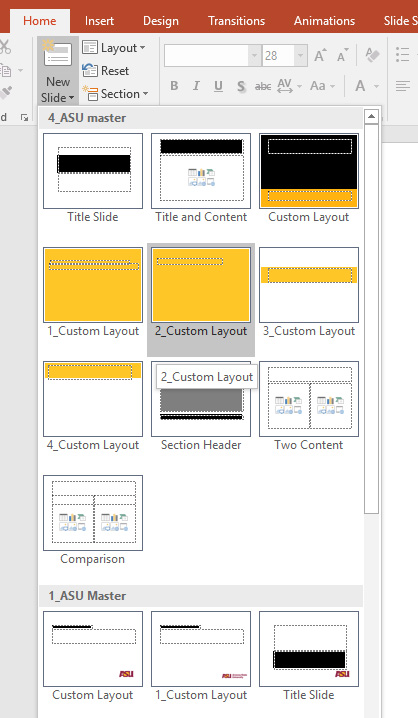 Under the Home tab, click the New Slide button and choose the layout you need:
Changing the layout
If you want to change the layout of a slide, simply click the Layout button under the Home tab and choose a new layout:
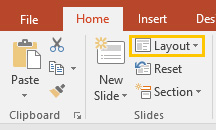 Only use Arial for type
No slanted, rotated or stretched text
Only use colors from the ASU palette in the slide master
Applying effects are not recommended
Consider the following when customizing a slide
Type
Use Arial for title or heading. Set it to Bold.
Use Arial for body text or descriptions. 
Do not italicize, underline, or apply drop shadow or strikethrough on texts.
Do not change the character spacing. 
No all-uppercase texts. 
Do not apply outlines on texts.
Graphics
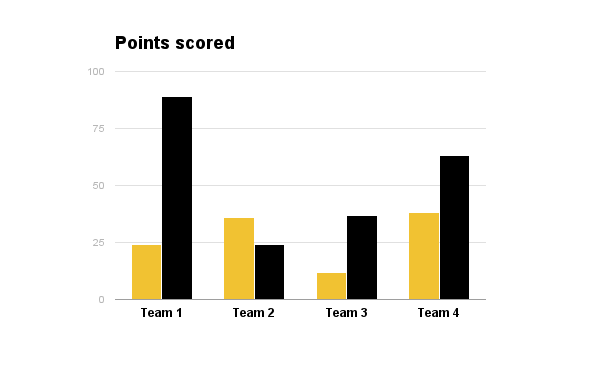 Do not obstruct the ASU logo with other elements.
Do not manipulate or edit the logo.
Only use basic animations on elements (Appear or Fade is recommended; no Random Bars or Wheel).
Try to use high-resolution photos for presentation. 
Text or Shape Effects are not recommended.
How do we take the creative to the next level?
How do we take the creative to the next level?
How do we take creative to the next level?
How do we take creative to the next level?
Headline
Text goes here as well
Text goes here too
Text goes here
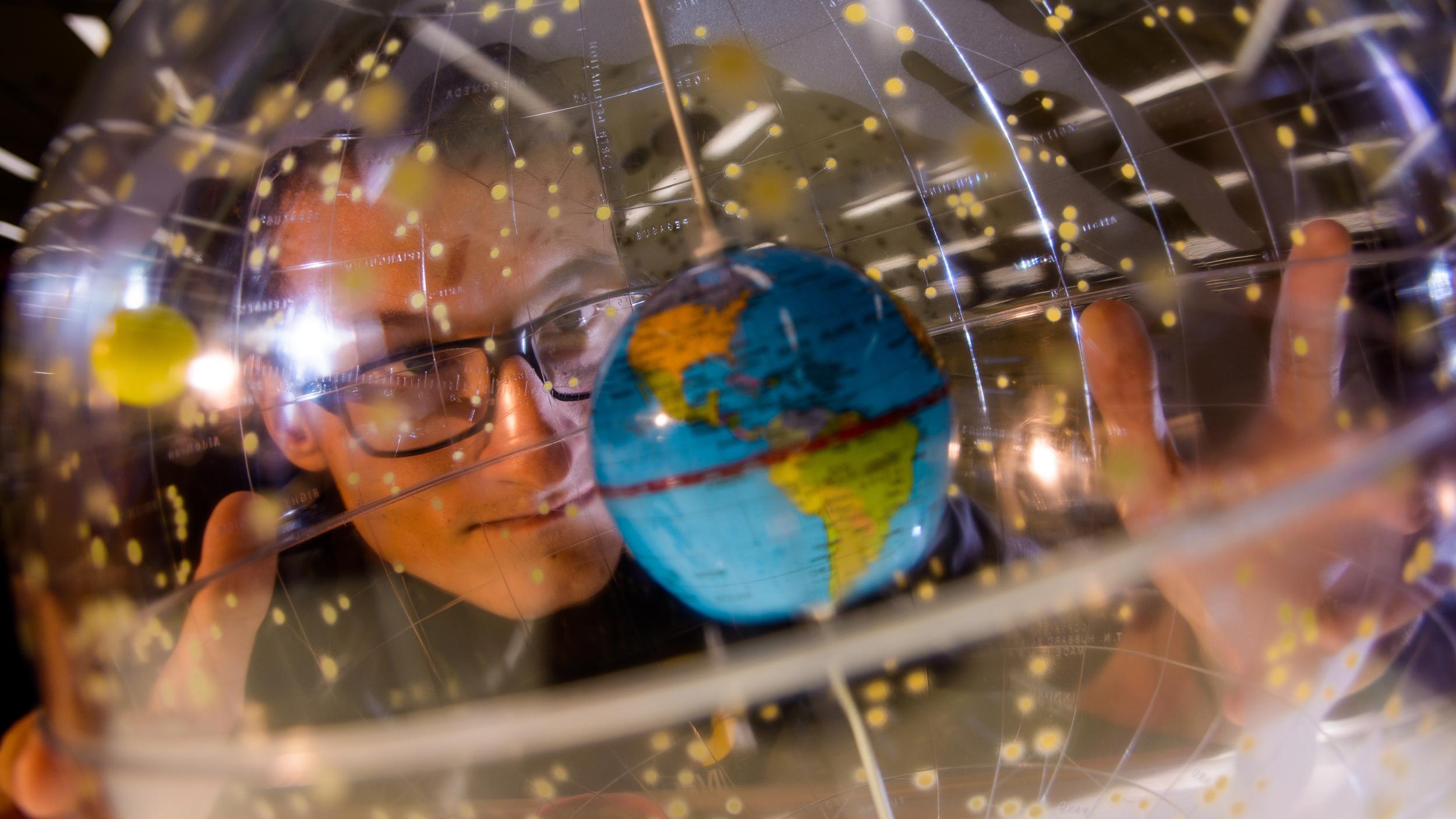 Headline is sentence cased
Get the picture? 
Yes, but only with a photo release
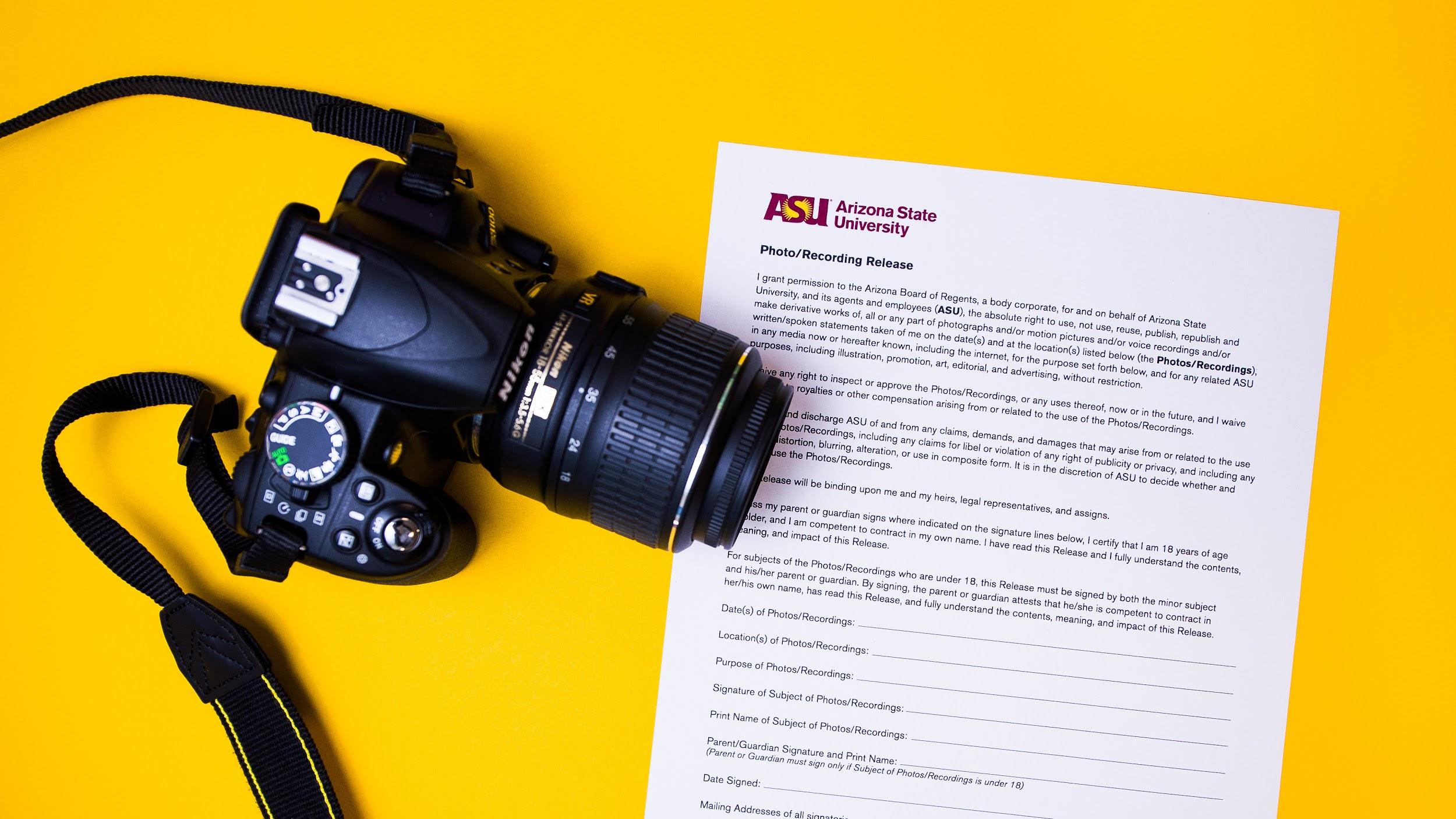 brandguide.asu.edu
Example of headline with tables
Headline here
Only at ASU...
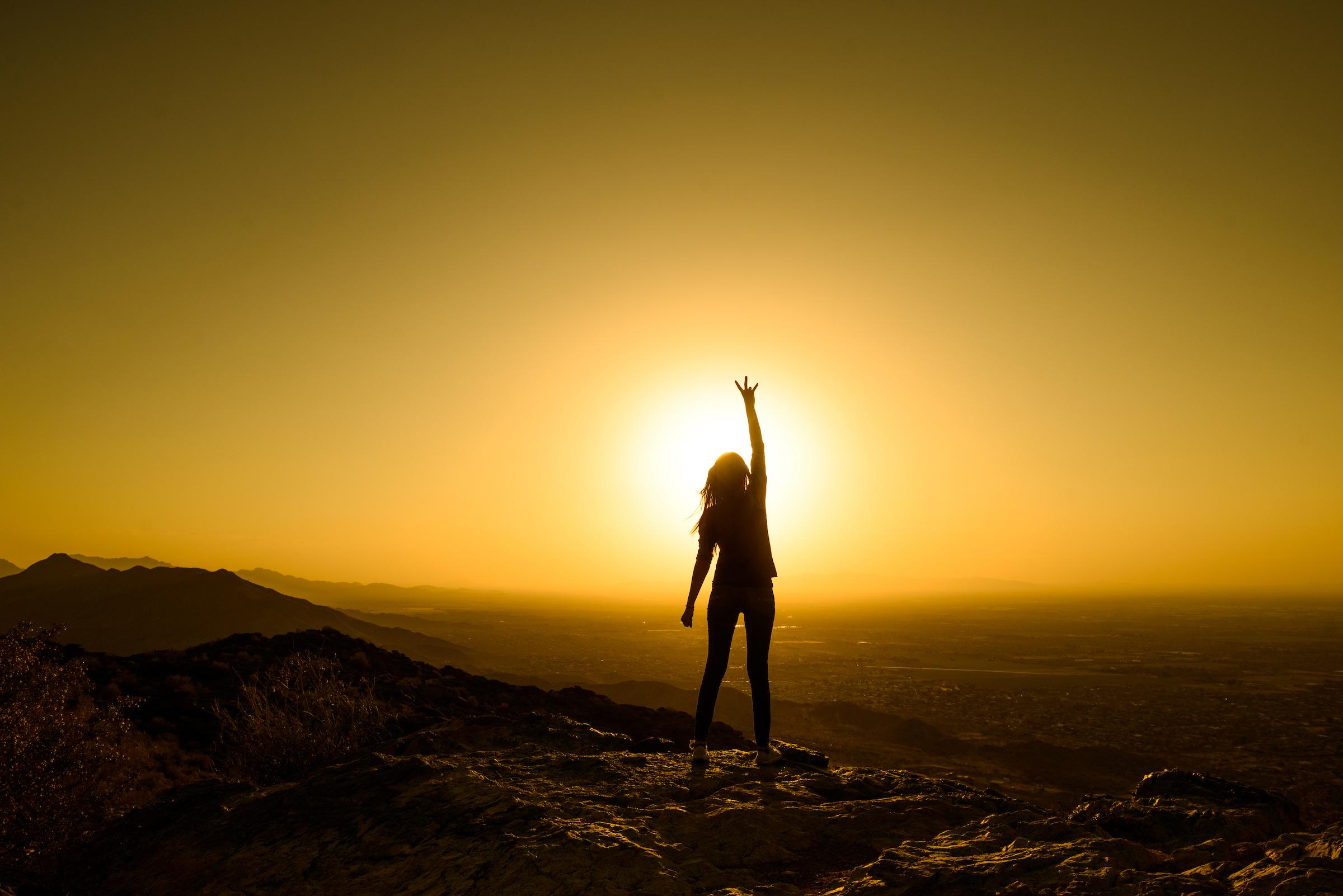 You are all set
Please refer to branding.asu.edu for more in-depth information about the university’s branding standards.
Please feel free to delete these slides. Thank you.